MAASE Summer Institute
August 2014
The Office of Special Education
[Speaker Notes: This presentation demonstrates the new capabilities of PowerPoint and it is best viewed in Slide Show. These slides are designed to give you great ideas for the presentations you’ll create in PowerPoint 2010!

For more sample templates, click the File tab, and then on the New tab, click Sample Templates.]
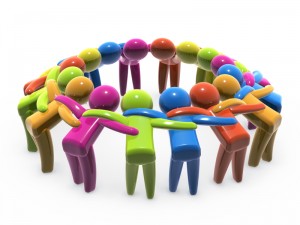 2
WHAT’s NEW?
State Assessments

All summative assessments will be given in Spring of 2015

General Assessments based on current Michigan standards and will be online
Paper/Pencil and Braille version will be available
WHAT’s NEW?
State Assessments

MEAP Access is no longer available

Dynamic Learning Maps - delayed for one year

Alternate Assessments based on Alternate Achievement Standards (MI-Access) will remain

Social Studies will be added to the Functional Independence (FI) level only.
All FI Assessments will be online. Paper/Pencil versions are available.
WHAT’s NEW?
Accountability

Early On/Part C of IDEA received a Meets Requirements in its determination
WHAT’s NEW?
Data Collection

Part B IDEA Requirement – 
Collect and exam data to determine if significant disproportionality based on race and ethnicity is occurring in local education agencies with respect to: 	
Identification
Education Environments
Discipline
WHAT’s NEW?
Data Collection

Significant Disproportionality warning letters will be in the August 15 CIMS Electronic Workbook
 	
Warning letters are for Identification and Educational Environments

Discipline is based on a single year of data, therefore, no warning is possible
WHAT’s NEW?
Monitoring

CIMS workbook will open September 15

Acknowledge the workbook 
Read monitoring messages
WHAT’s NEW?
Low Incidence Outreach

The Braille Authority of North America (BANA) announced that the United States will adopt the new Unified English Braille (UEB) Code in January 2016
Current braille code is not obsolete 
Transition to the new code will be take several years
MDE-LIO will announce workshops
WHAT’s NEW?
Early Childhood Special Education
Part B of IDEA, Section 619, 2014-15 estimated allocations are posted at www.michigan.gov/ecse 

New online trainings for Indicator B-6 – Educational Environments Ages 3-5. Information can be found at http://eotta.ccresa.org/Training.php?Cat=21
10
WHAT’s NEW?
Michigan Special Education Reference
The following documents have been placed on the MI-SER:
United States Laws and Regulations> USDOE> Letter to Chief State School Officers and State Attorneys General>Incarcerated Youth (June 9, 2014)

United States Laws and Regulations>USDOE> Letter to Chief State School Officers>English Learners with Disabilities (July 18, 2014)
11
HOT TOPICS
Visual Impairment and Deaf and Hard of Hearing (VI & DHH) Consortia for Teacher Preparation
An online endorsement program will permit certified teachers to obtain an additional endorsement on their Michigan teaching certificate in either deaf/hard of hearing or visual impairment

Currently there are 9 VI students and 6 DHH students in the Consortium.
12
HOT TOPICS
Visual Impairment and Deaf and Hard of Hearing (VI & DHH) Consortia for Teacher Preparation

New students are welcome. They must have a bachelor’s degree, a valid or pending Michigan teaching certificate. Partial tuition reimbursement is available

For more information: www.mictp.org
13
HOT TOPICS
State Determination

OSEP annually issues a determination status to each state – Michigan has been notified that we are a “Needs Assistance” state 

Thirty one states in “Needs Assistance” category
14
HOT TOPICS
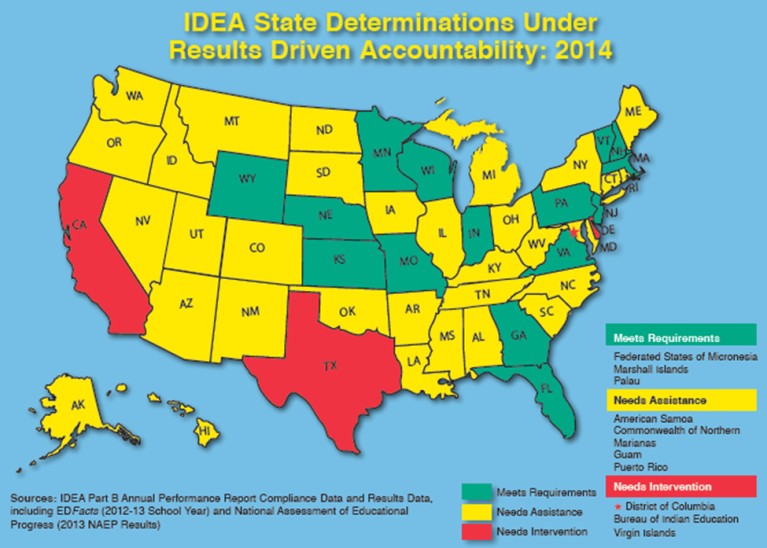 15
HOT TOPICS
State Determination

Determinations has two parts:
Compliance 
Results

Compliance requirement was met
Results was not met 
Reading and mathematics – newly added

Graduation will be added next year to the process
16
HOT TOPICS
OSEP Proposal for FFY 2013 to FFY 2018

Combine SPP/APR into one document.
Eliminate 2 indicators: 15 and 20
New Indicator: State Systemic Improvement Plan
Online submission via GRADS360
17
HOT TOPICS
New resource of OSEP documentation and related information

GRADS360  
Repository for ALL OSEP documentation


https://osep.grads360.org/#program
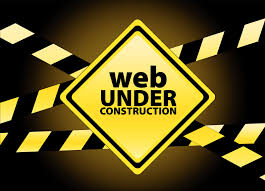 18
HOT TOPICS
Indicator 17: State Systemic Improvement Plan

Major undertaking for MDE and OSE
Long-Range Plan
Comprehensive review & analysis
Identify a student outcome that will be improved.
SSIP phase 1 plan by mid-January 2015
19
LEARNING OPPORTUNITIES
Camp Tuhsmeheta (Camp T) – Greenville, Michigan is for children and youth with visual impairments

Camper Registration and Information: http://mde-lio.cenmi.org/News/tabid/392/articleType/ArticleView/articleId/689/Camp-Tuhsmeheta-Summer-Camps.aspx 

Scholarships are available: http://mde-lio.cenmi.org/Services/VisualImpairmentServices/Scholarships.aspx
20
LEARNING OPPORTUNITIES
Professional Development Opportunities -Camp T
Meet VI teachers and specialists 
PD opportunities for DHH Professionals:
2014 EIPA testing dates –
August 22, LIO, Lansing
August 26, Kent ISD
August 27, Traverse Bay ISD
September 4, Kent ISD
September 15, Kent ISD
September 17 & 26, LIO, Lansing
September 29, Oakland Schools
21
LEARNING OPPORTUNITIES
Annual Conference for Professionals Supporting Students Who are Deaf or Hard of Hearing 
October 2-3, 2014, Winding Brook Conference Center, Shepherd, Michigan
Sign Language Proficiency Interview (SLPI)/ American Sign Language Proficiency Interview (ASLPI) 
MDE-LIO will work directly with SLPI students and staff who work directly with these students at no cost. 
Also offering ASLPI in lieu of SLPI

For information: http://mde-lio.cenmi.org
22
LEARNING OPPORTUNITIES
Early Childhood Special Education
There are several face-to-face trainings scheduled for Child Outcomes 0-5 Training: Early On and Preschool Special Education – Information and registration: http://eotta.ccresa.org/Training.php?Cat=2&ID=43 

Online training for Preschool Childhood Outcomes http://eotta.ccresa.org/Training.php?cat=21
FROM THE DIRECTOR’S DESK
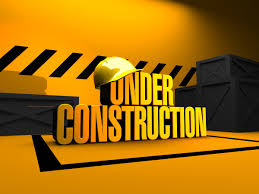 CIMS Redesign
CIMS will be redesigned -  Fall 2015
Integration
 Office of Great Start
 MSDS
Focus will Shift 
Information Search to Analysis   

http://cims.cenmi.org/
Michigan Administrative Rules  - Special Education
Public Hearings
March 10, 2014
Agency Report Developed
Office of Regulatory Reinvention
June 6, 2014
Legislative Service Bureau
Joint Committee on Administrative Rules (JCAR)
Determinations
August 2015
Results Indicators
SSIP
Assessments
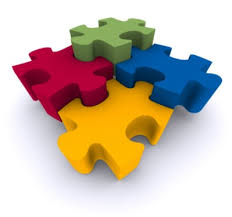 RESULTS DRIVEN ACCOUNTABILITY
OSEP
Outcomes by Design
OSEP
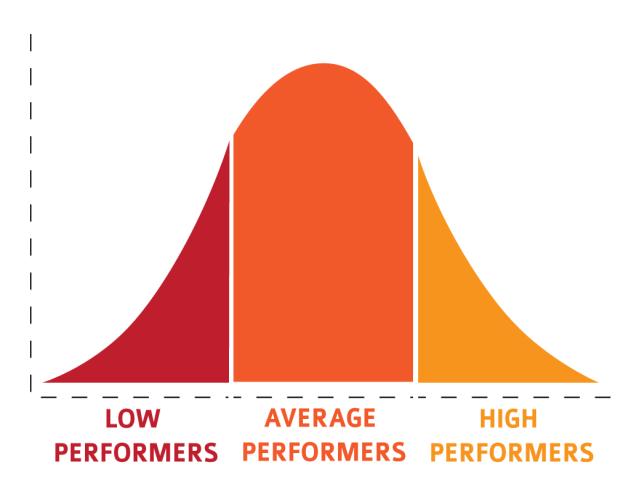 OSEP
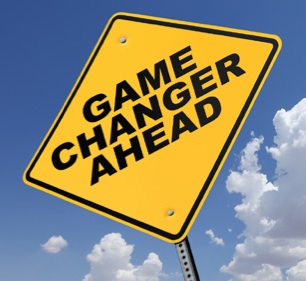 OSEP
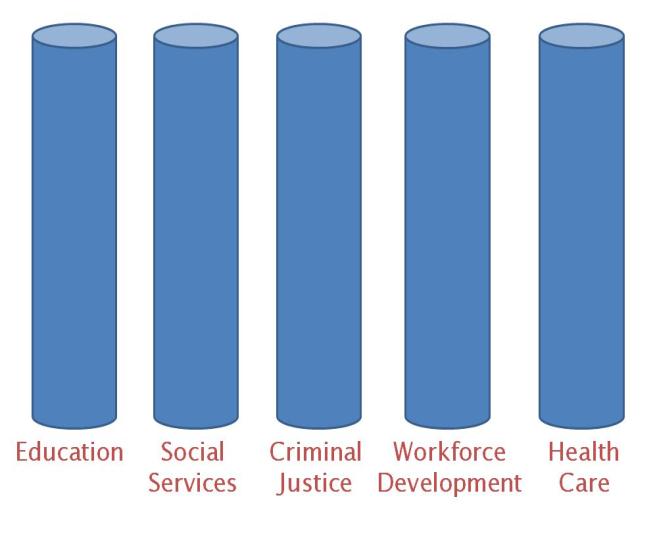 OSEP
ELL
SIG
TITLE I
OSEP
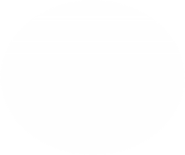 OSEP
Special education is NOT about “fixing children”… “developing functioning systems
Statewide Systemic Improvement PlanIndicator # 17
OSEP
SSIP: Point of Emphasis
The SSIP B-17 Indicator is about REPORTING on the results outcomes for Students with Disabilities

However, the State Systemic Improvement Plan (SSIP) is an EDUCATION PLAN designed to improve outcomes for ALL students.
SSIP Activities by Phase
SSIP Phase I
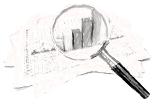 Detailed Analysis
that
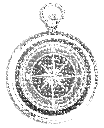 guides selection of coherent improvement strategies
to
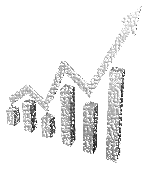 increase the State’s capacity to lead meaningful change in Local Educational Agencies (LEAs) to
to
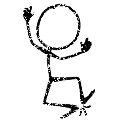 improve results for children with  
disabilities.
MAASE Summer Institute
August 2014
The Office of Special Education
[Speaker Notes: This presentation demonstrates the new capabilities of PowerPoint and it is best viewed in Slide Show. These slides are designed to give you great ideas for the presentations you’ll create in PowerPoint 2010!

For more sample templates, click the File tab, and then on the New tab, click Sample Templates.]